আজকের ক্লাসে সবাইকে স্বাগতম
পরিচিতি
মাহমুদুল হাসান
                                      প্রভাষক (অর্থনীতি)
পুমবাইল এফ.ইউ.ফাজিল মাদ্রাসা
গৌরীপুর, ময়মনসিংহ।
শ্রেণী-একাদশ / আলিম ১ম বর্ষ
বিষয়-অর্থনীতি ১ম পত্র
অধ্যায়- ২য়
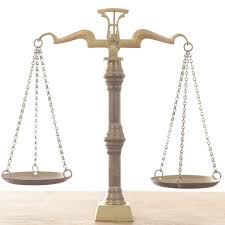 চচ
যোগান
চাহিদা
ভারসাম্য
পাঠ শেষে শিক্ষার্থী …

ভারসাম্য কি তা বলতে ও লিখতে পারবে ।
ভারসাম্য দাম ও ভারসাম্য  পরিমান কাকে বলে তা ব্যাখ্যা করতে পারবে ।
চাহিদা ও যোগানে ঘাত প্রতিঘাত দ্বারা ভারসাম্য নির্ধারিত হয় চিত্র একে ব্যাখ্যা করতে পারবে ।
ভারসাম্য ( Equilibrium)- ভারসাম্য বলতে সমতা বা স্থিতাবস্থা বোঝায় । যখন পরস্পর বিপরীত মূখী শক্তি সমুহ এমন এক অবস্থায় পৌছায় যেখান থেকে তাদের আর নড়াচড়া করার কোন প্রবনতা থাকে না তখন তাকে বলা হয় ভারসাম্য ।
ভারসাম্য দাম - বাজারে যে দামে দ্রব্যের চাহিদা ও যোগানের পরিমাণে সমতা বা স্থিতাবস্থা আসে  সেই দামকে বলা হয় ভারসাম্য দাম । ভারসাম্য দাম আসে চাহিদার প্রেক্ষিতে।

ভারসাম্য পরিমান -ভারসাম্য দামে যে পরিমান দ্রব্য বাজারে বিক্রয় করার জন্য বিক্রেতা বা উৎপাদনকারী রাজি বা প্রস্তুত থাকে তাকে বলা হয় ভারসাম্য পরিমান ।  ভারসাম্য পরিমান আসে যোগানের প্রেক্ষিতে।
চাহিদা ও যোগানের ঘাত প্রতিঘাত দ্বারা বাজারে ভারসাম্য অর্জিত হয়। ভারসাম্য দাম ও ভারসাম্য পরিমান পরস্পর যে বিন্দুতে ছেদ করে সেই বিন্দুতে ভারসাম্য নির্ধারিত হয় । বিষয়টি চিত্রের মাধ্যমে ব্যাখ্যা করা যাক-

           ভারসাম্য সূচী থেকে একটি চিত্র অংকন করি –
P
D
S
M
৪
N
E
৩
A
B
২
D
S
o
Q
৩০০
একক কাজ
বাজার ভারসাম্য অবস্থা চিত্র একে কোন , কোন অবস্থায় ভারসাম্য পরিবর্তন হয় দেখাও ।
মূল্যায়ন
P
D
S
৪
চিত্রে দাম যখন ২ টাকা তখন চাহিদা বেশী না যোগান বেশী ? 

দাম যখন ৪ টাকা তখন  কোনটি বেশী কোনটি কম  বর্ণনা কর ?
২
D
S
o
Q
বাড়ির কাজ
বাজার ভারসাম্যের উপর চাহিদার হ্রাস-বৃদ্ধির ফলাফল ব্যাখ্যা কর ।
ধন্যবাদ
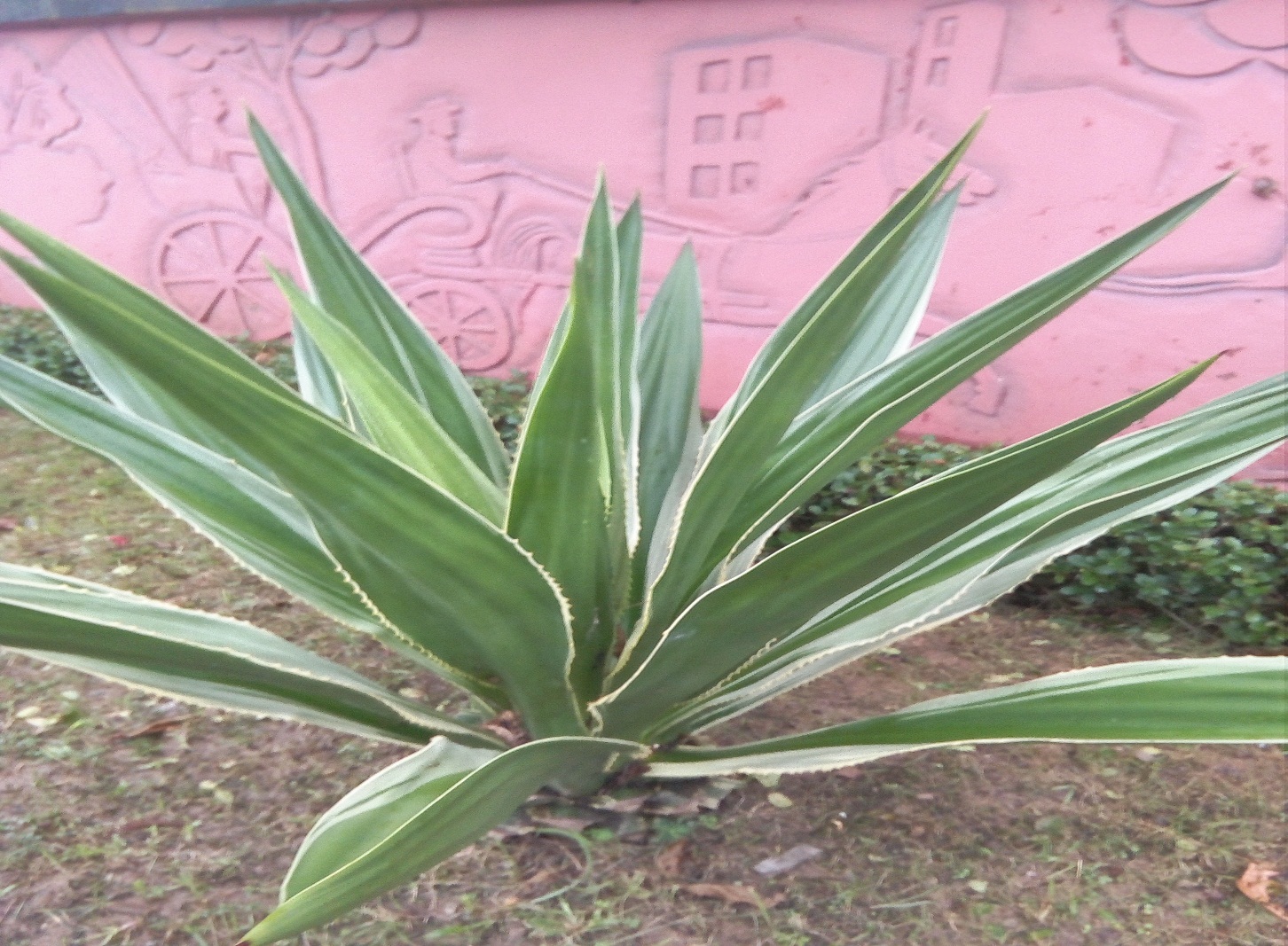